ПРОЕКТБЮДЖЕТА
БюджетДоможаковского сельсоветаУсть-Абаканского района Республики Хакасияна 2024 год и на плановый период 2025 и 2026 годов
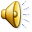 ДОХОДЫ БЮДЖЕТА
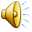 Доходы на 2024 – 14693,0 Т.Р.
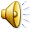 Доходы на 2025 – 13105,8 т.р.
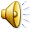 Доходы 2026 – 13160,8 т.р.
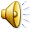 РАСХОДЫ БЮДЖЕТА
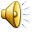 Распределение бюджетных ассигнований по муниципальным программам администрации Доможаковского сельсовета на 2024-2026 гг.
Программы на 2024 год
Ремонт СК аал Тутатчиков – 1654956,00 руб.

Строительство, реконструкция объектов размещения твердых коммунальных отходов – ___руб.
Социальная политика
Национальная безопасность
Благоустройство
Расходы
Национальная оборона
Культура
Общегосударственные вопросы
Национальная экономика
Большое спасибо за внимание.